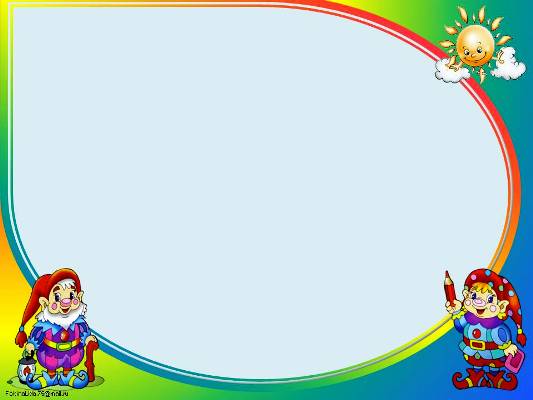 Пальчикова гімнастика
Чорна Ольга володимирівна,
Учитель початкових класів
Звенигородської спеціалізованої школи і-ііі ст. ім.тараса шевченка
Звенигородської районної ради
Черкаської області
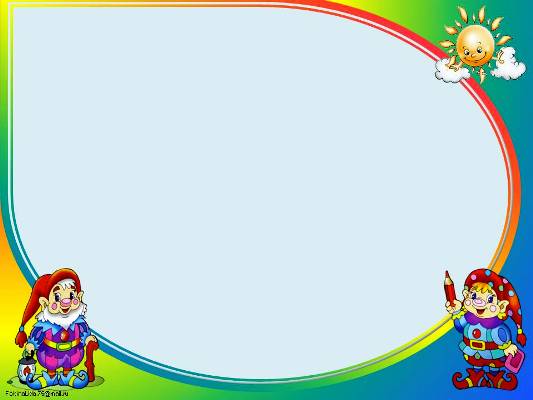 ﻿Олівець в руці катаю,
     ﻿Поміж пальчиків кручу.
     ﻿Неодмінно кожен палець
     Будь слухняним я навчу.
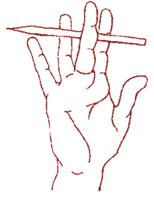 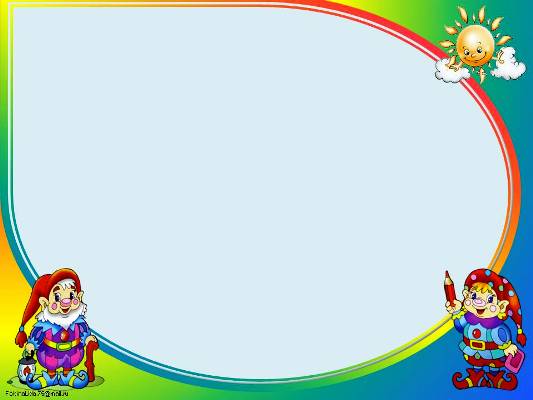 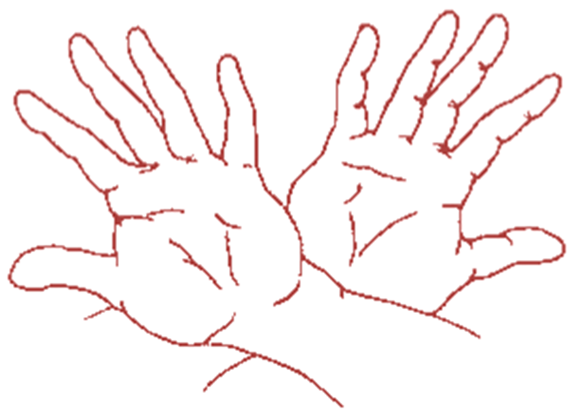 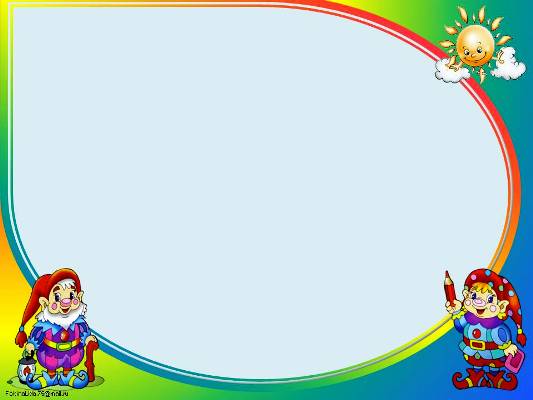 . Жук у жолудя питав:
─ Де ти шапочку  придбав?
От якби мені таку –
Був би красень я в ліску.
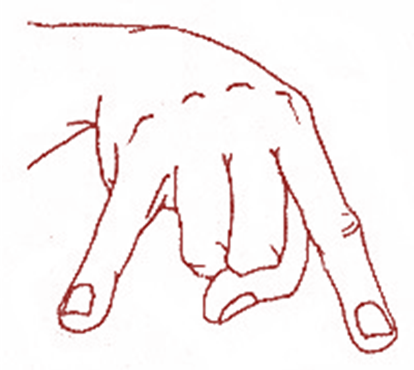 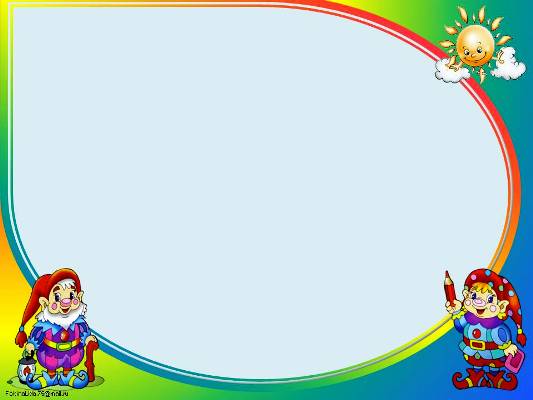 Оса осі в осінні дні
Сумні виспівує пісні.
Тумани сиві на росі —
Сховатись ніде вже осі.
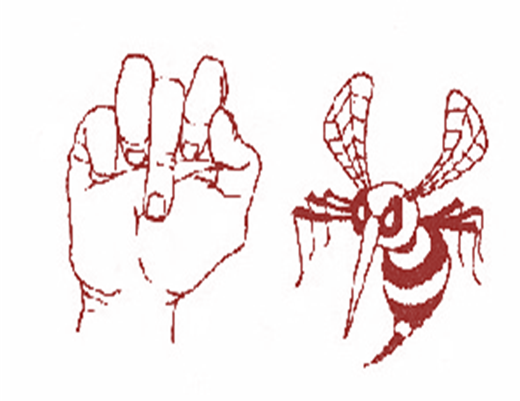 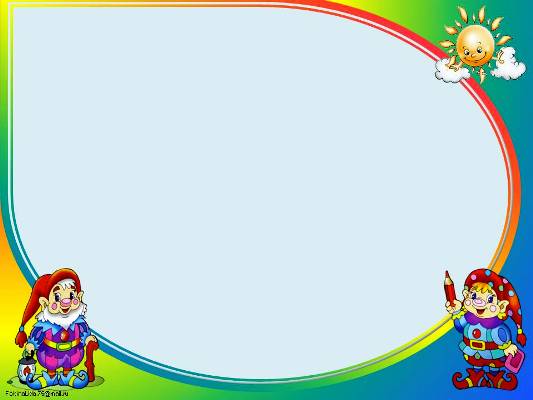 Лиса з лісу у село
«Ку-ку-рі-ку» занесло.
Заглядає лис у вікна:
«Де ж це півень
 кукурікнув?»
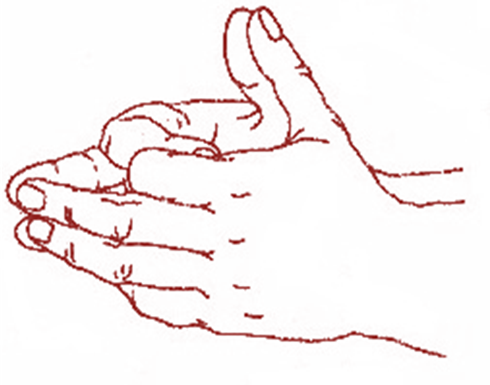 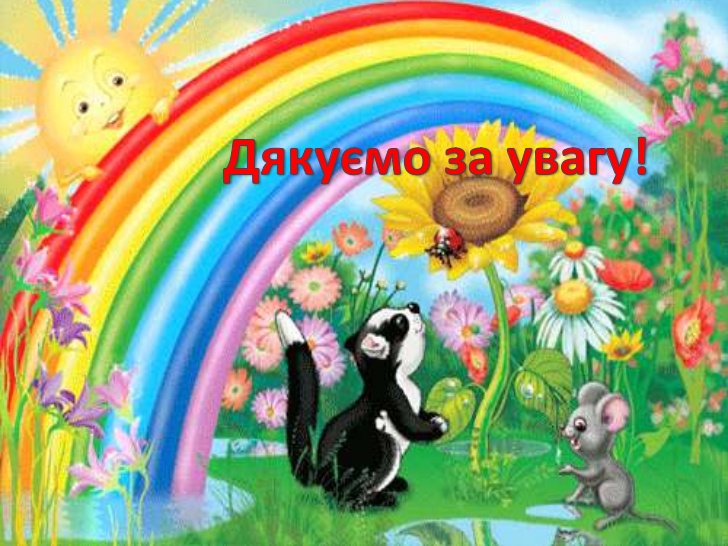 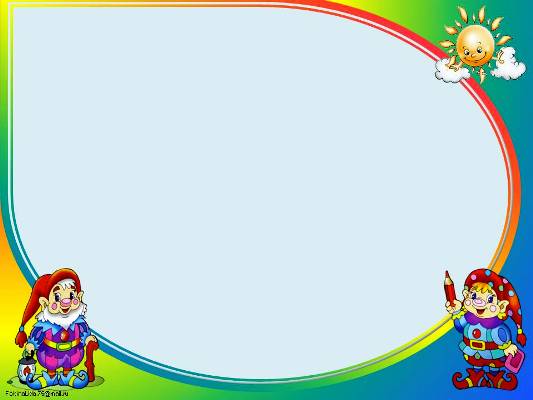 Список використаних джерел:
Інтернет-ресурси:
http://dorobok.edu.vn.ua/article/view/320
ww.abetka-logopedka.org/gimnastika.htm
ttps://www.google.com.ua/search?q=пальчикова+гімнастика+презентація